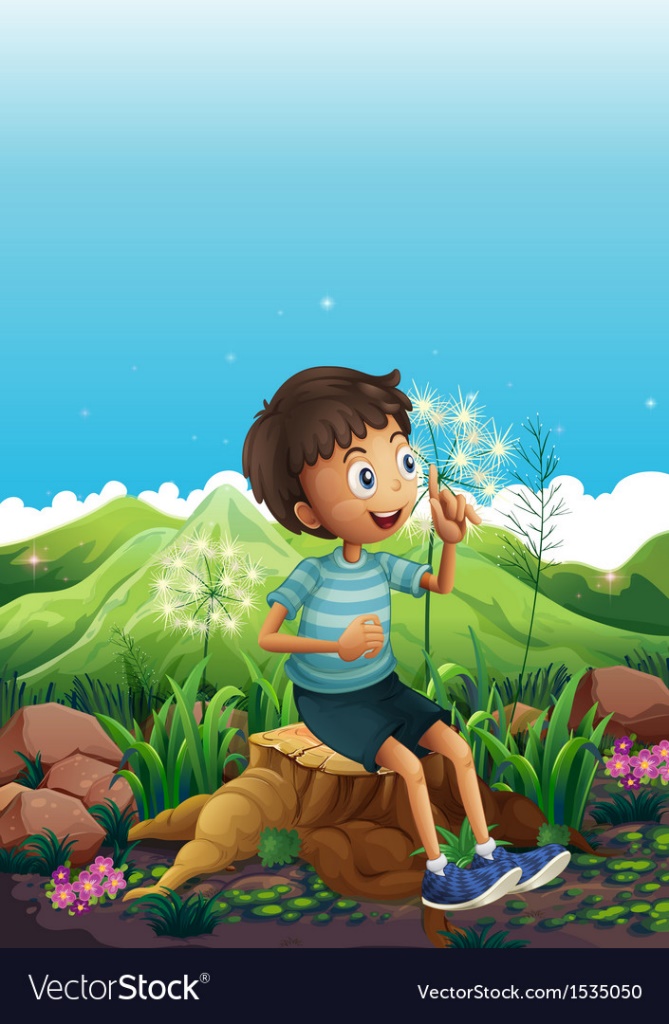 Я досліджую світ
1 клас
Урок 12
Чим люди відрізняються від інших живих істот?
Налаштування на урок
Що пропонує кожен олівець, на твою думку? Чию пропозицію ти приймеш?
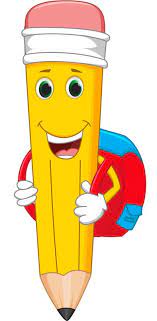 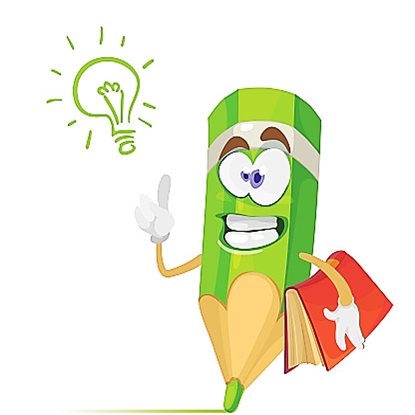 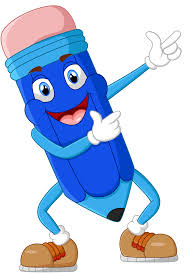 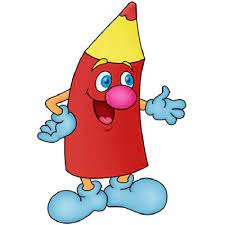 Що спільного між людиною і тваринами?
Людина, як і тварина, частина живої природи
Хоча і люди, і тварини, і рослини, і гриби належать до живої природи, між ними існують суттєві відмінності.
Народжуються діти
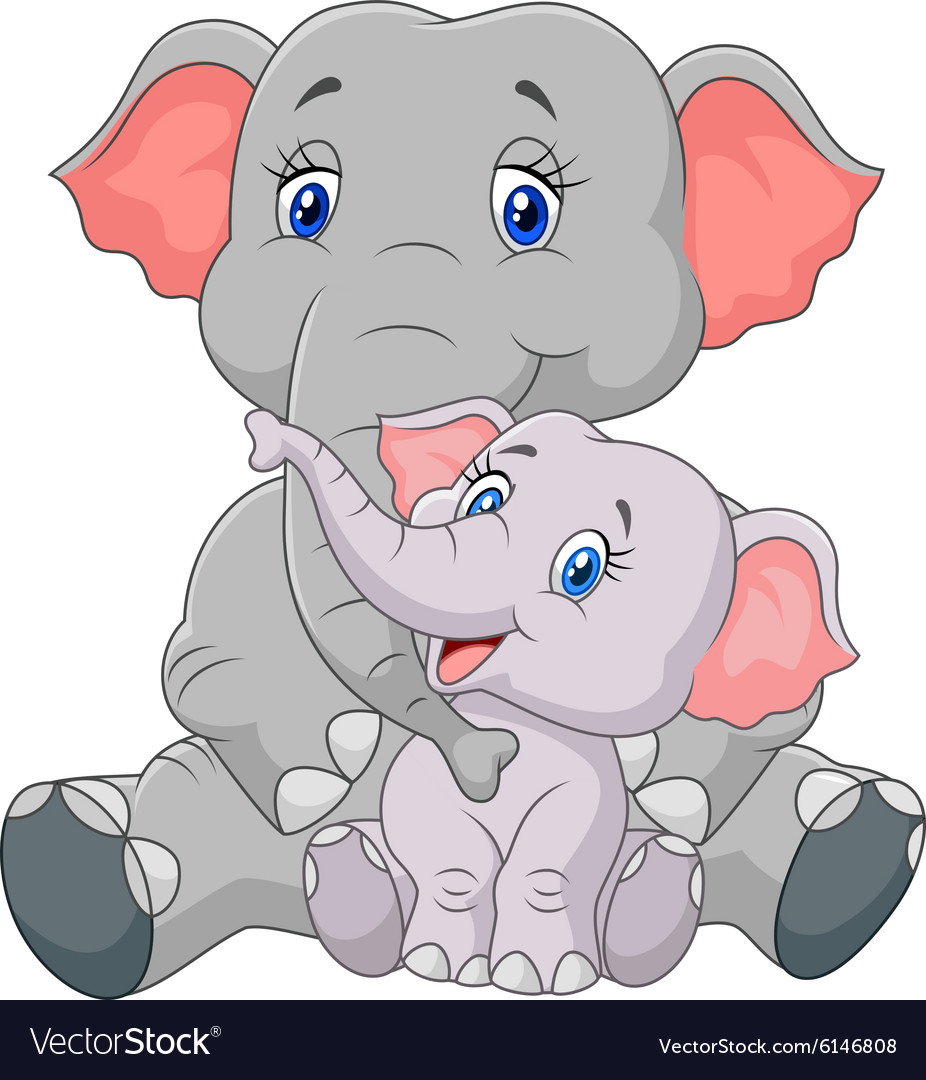 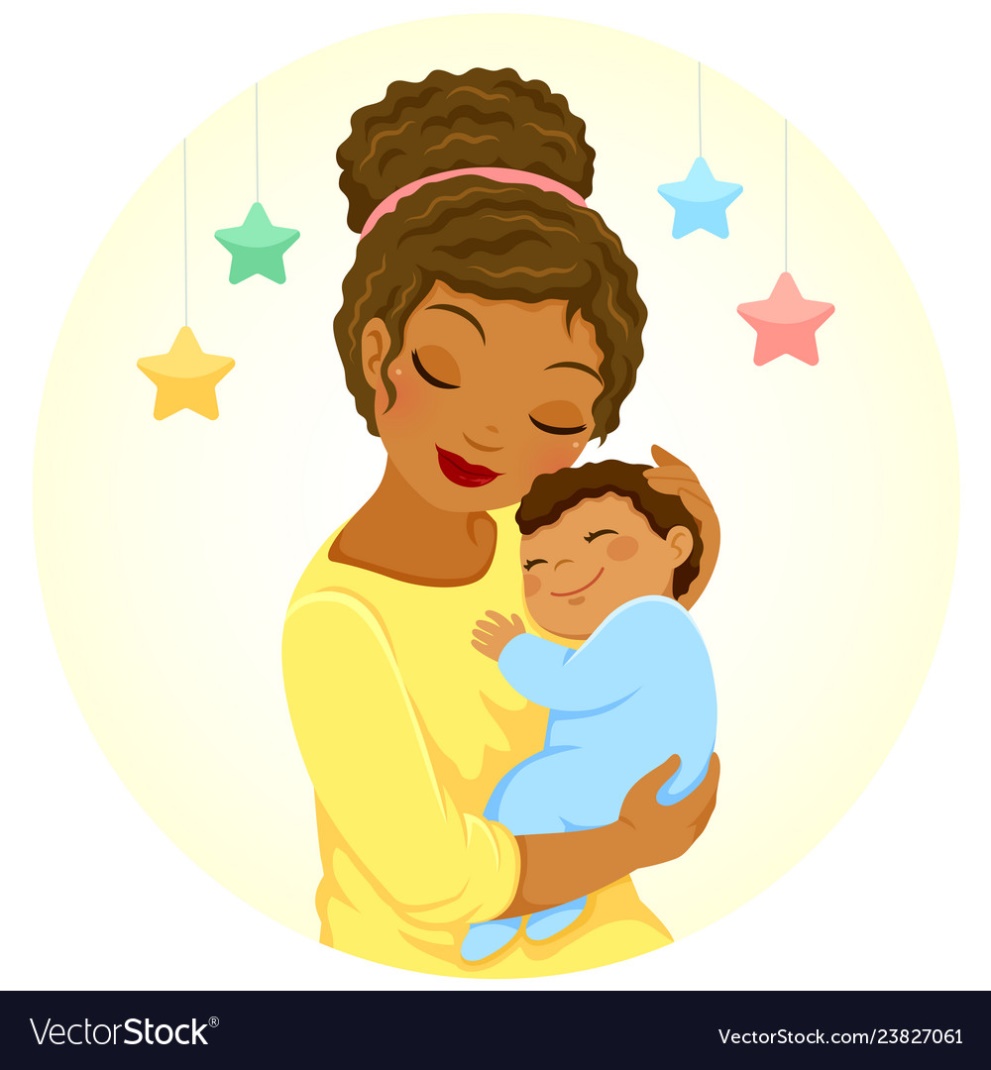 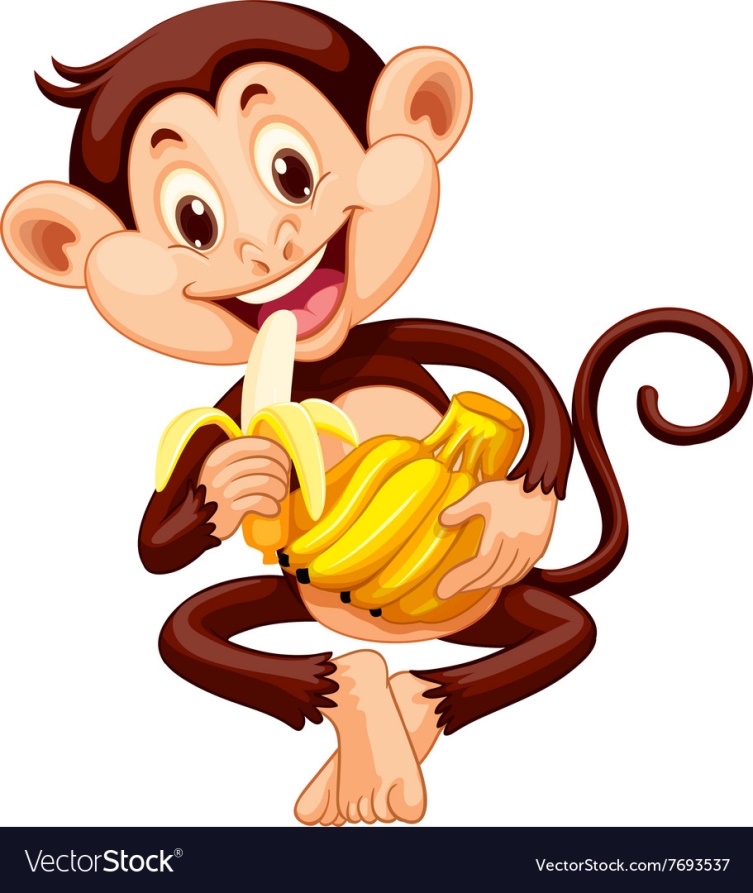 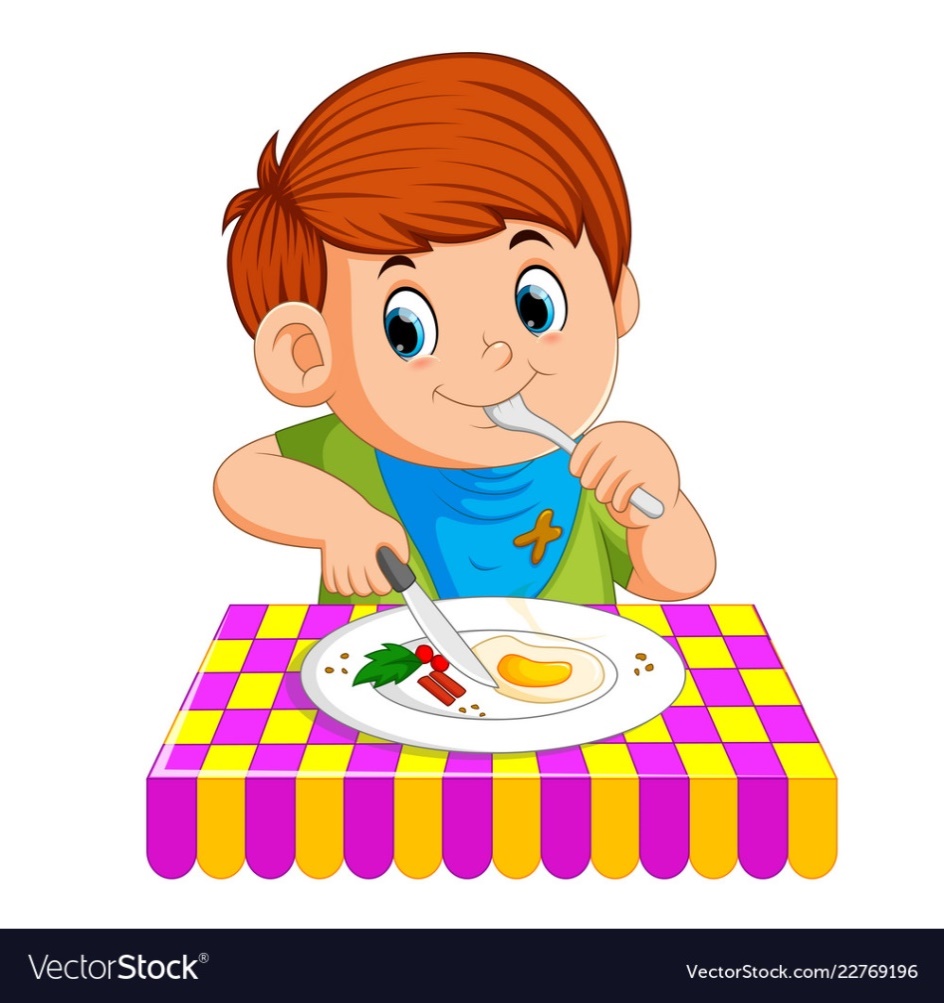 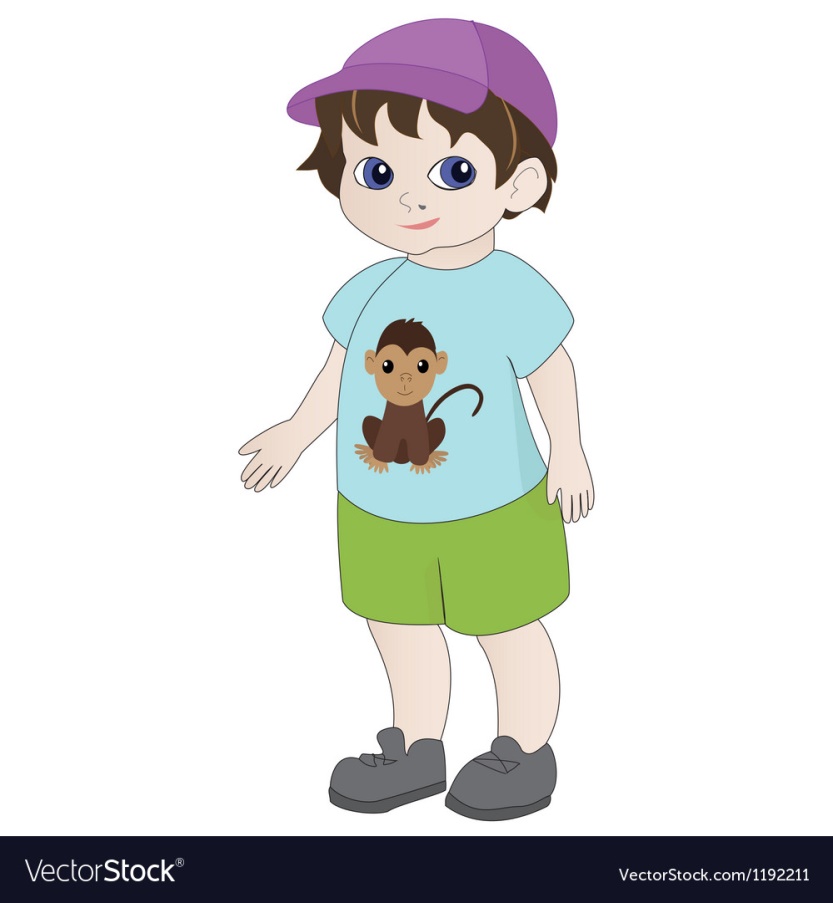 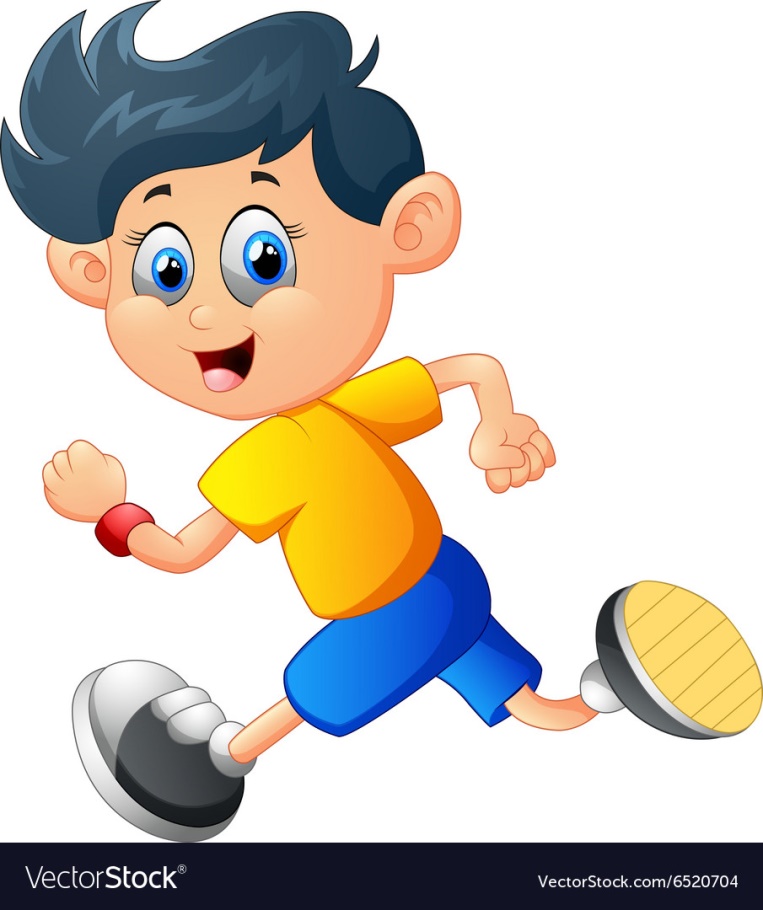 харчуються
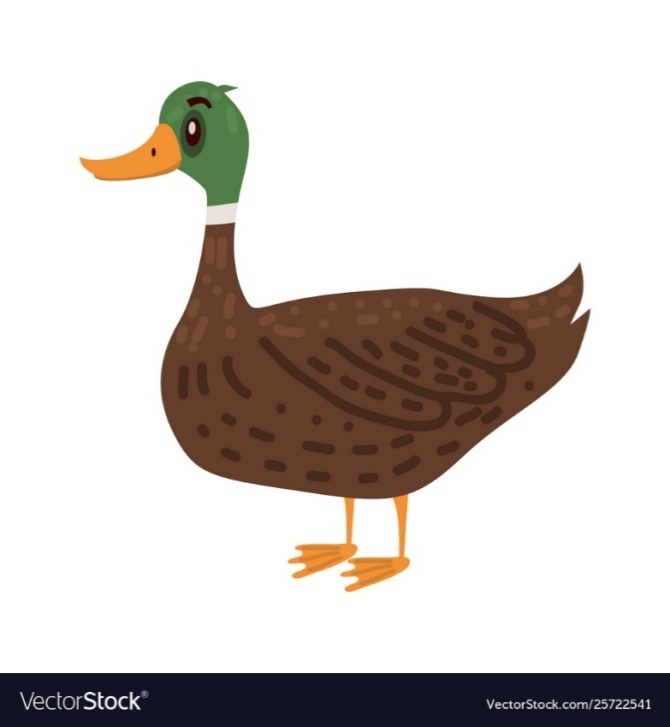 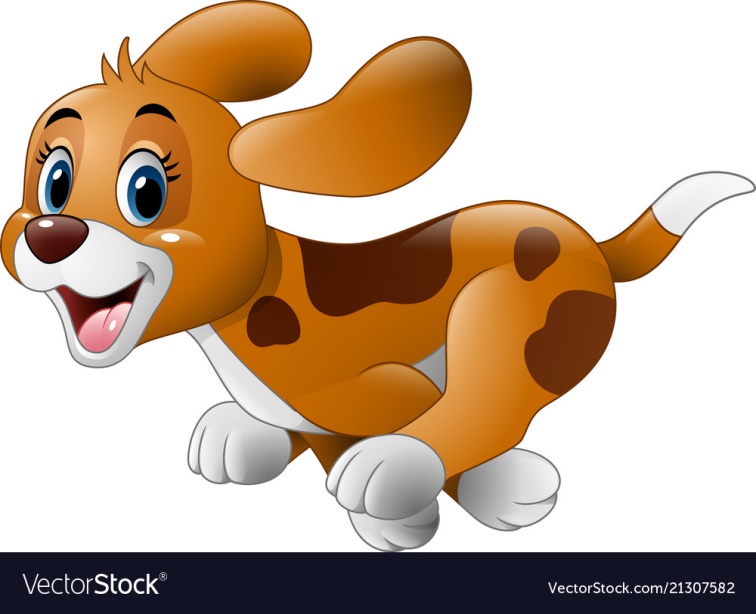 рухаються
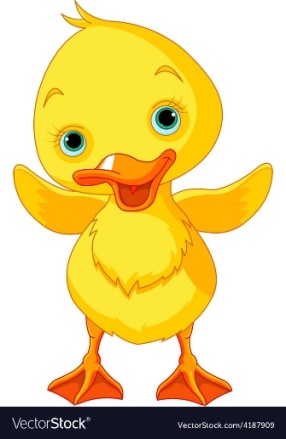 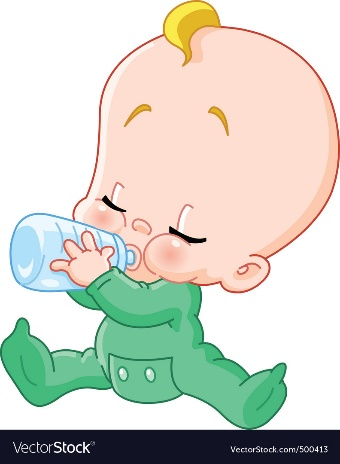 ростуть
Що є відмінного між людиною і тваринами?
Людина вміє мислити
Людина вміє спілкуватися за допомогою мови
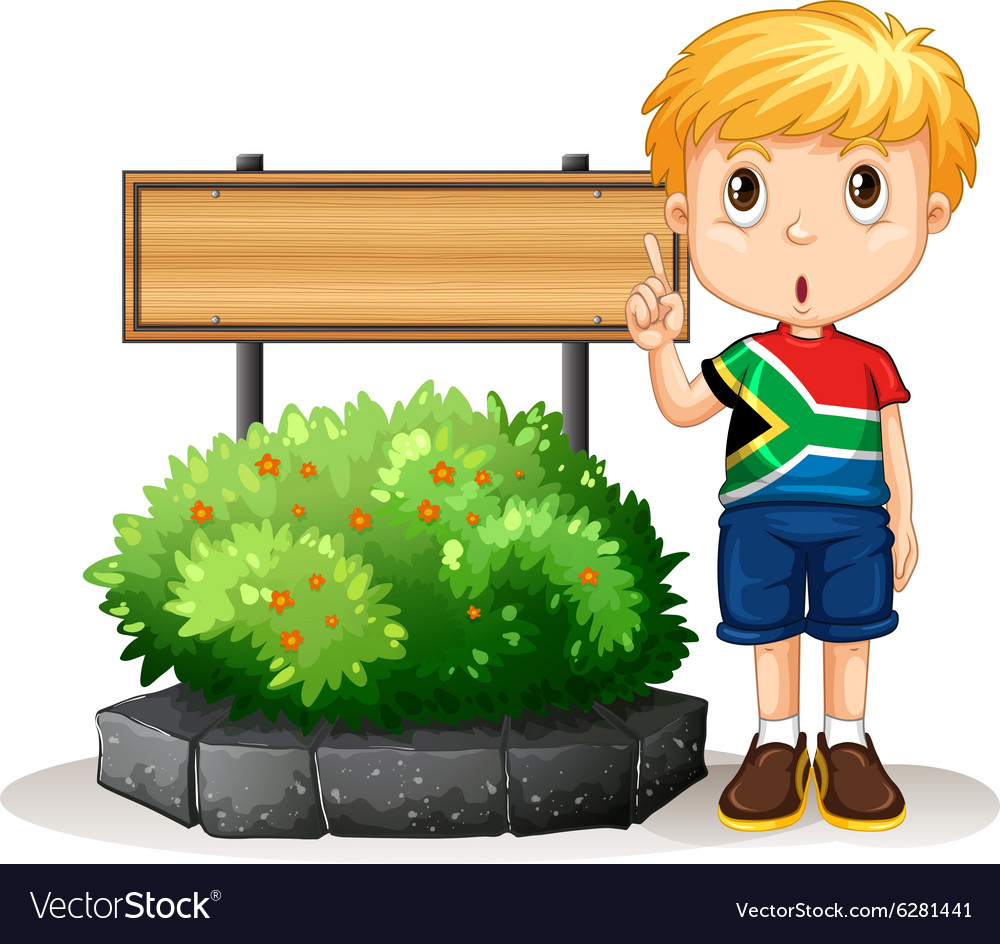 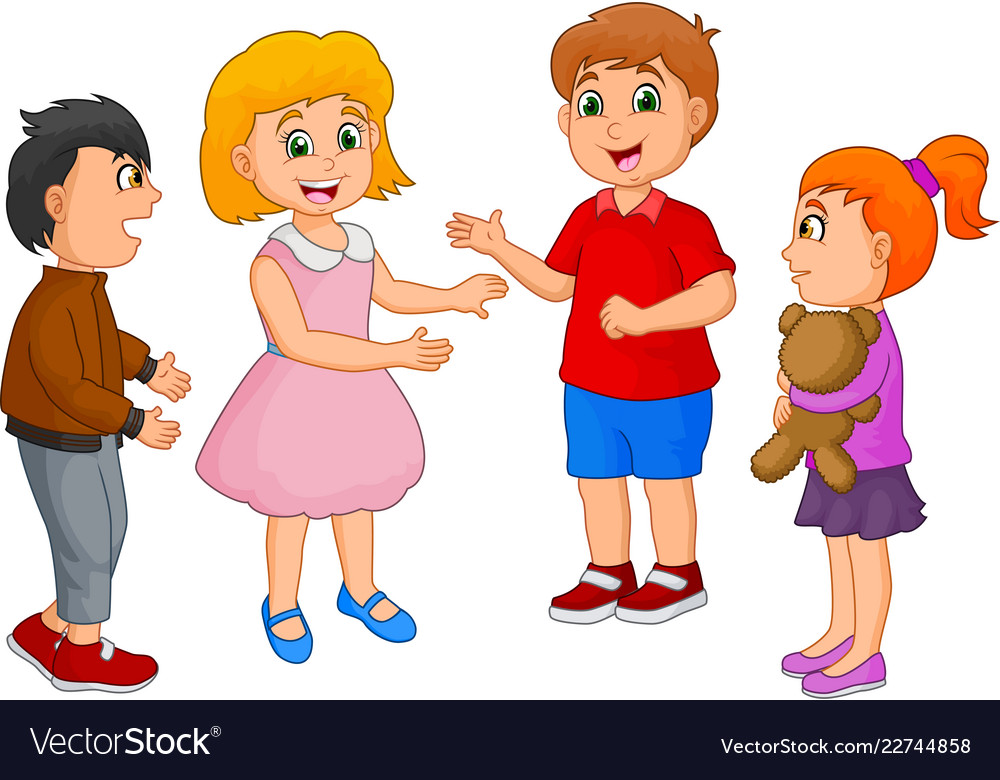 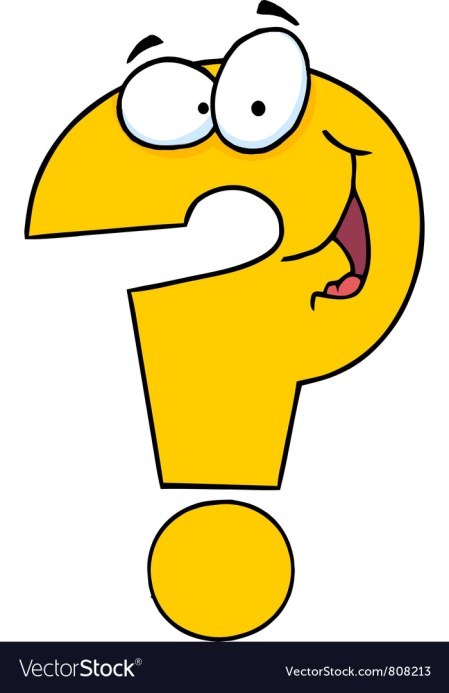 Що є відмінного між людиною і тваринами?
Людина досліджує світ
Людина вміє читати
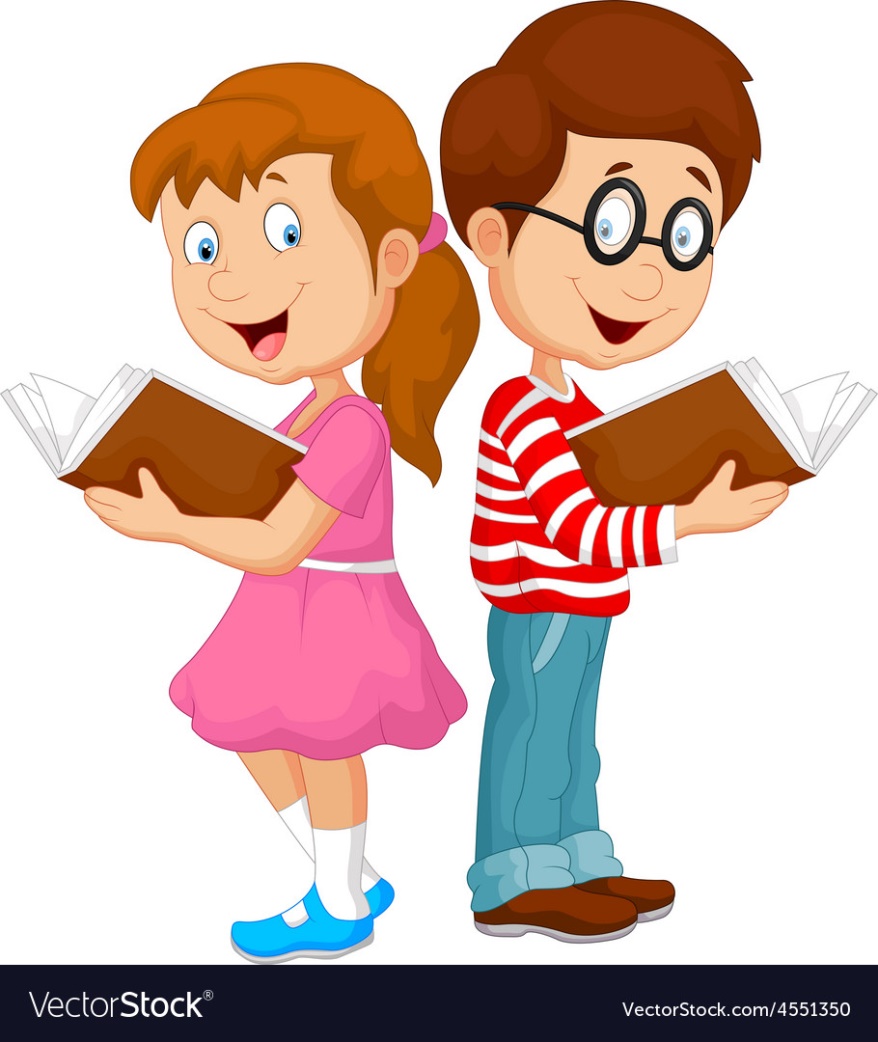 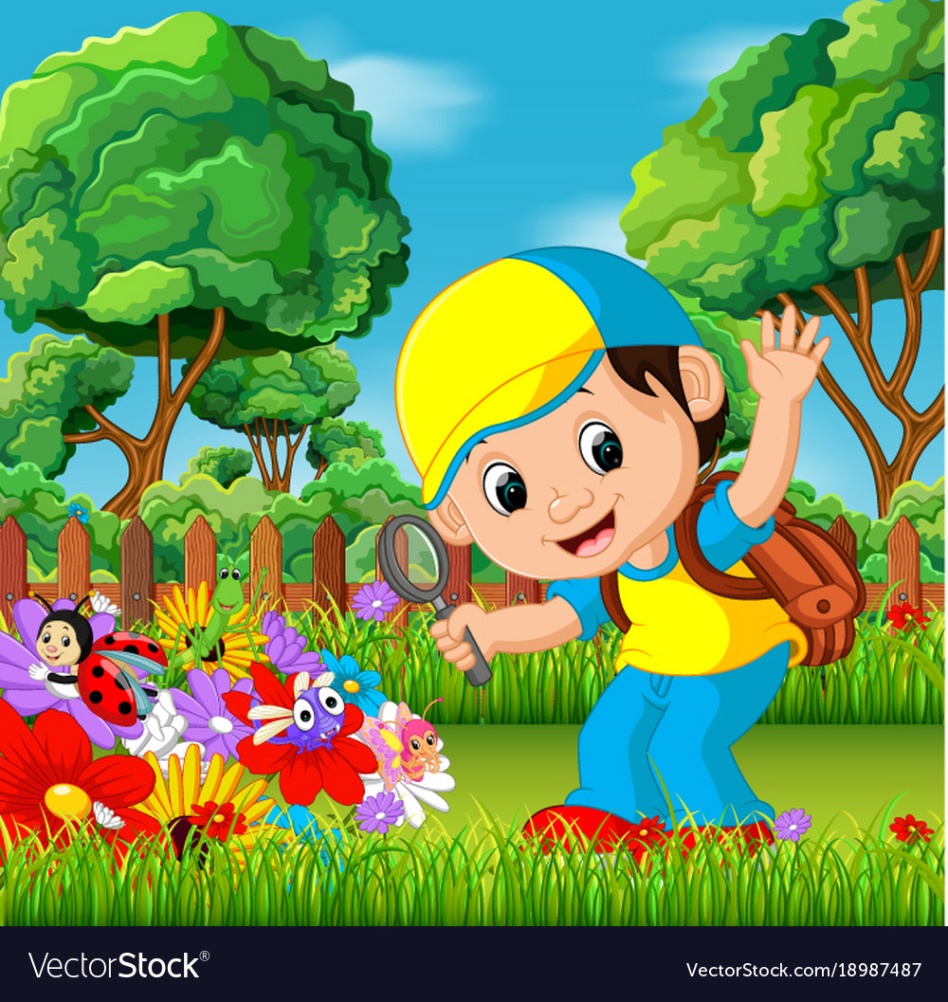 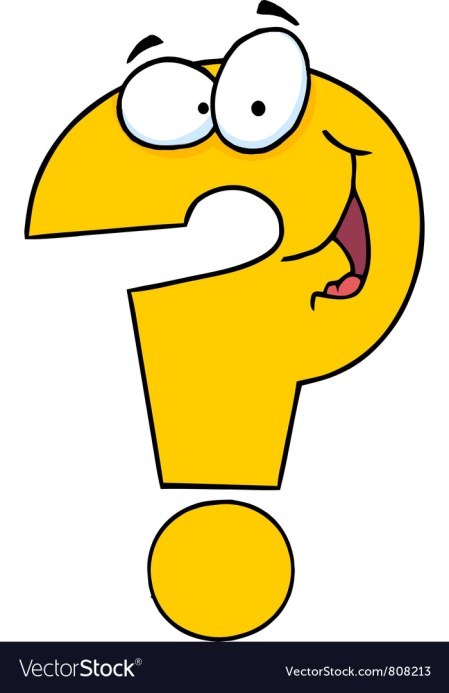 Що ще відрізняє людину від тварини?
Тільки люди вміють мріяти і утілювати свої мрії в життя. 
Завдяки розуму, винахідливості й праці люди покращують своє життя.
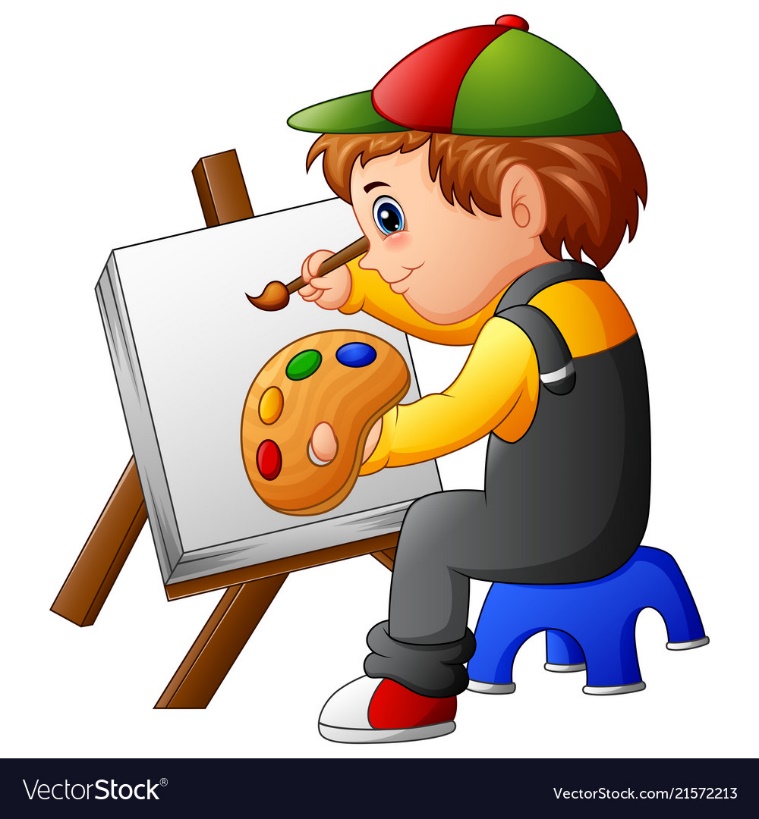 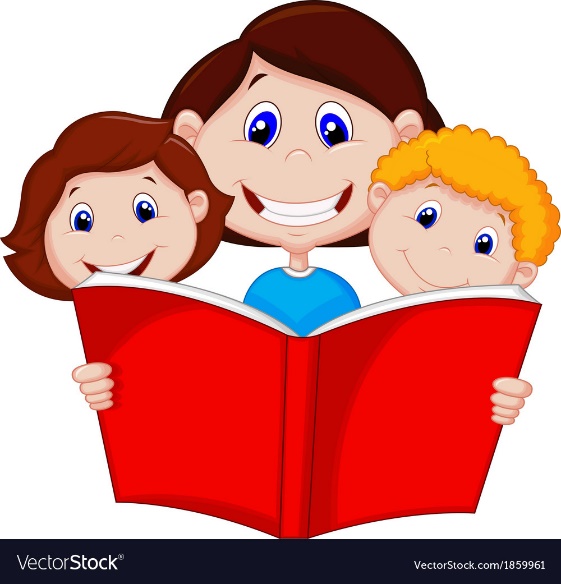 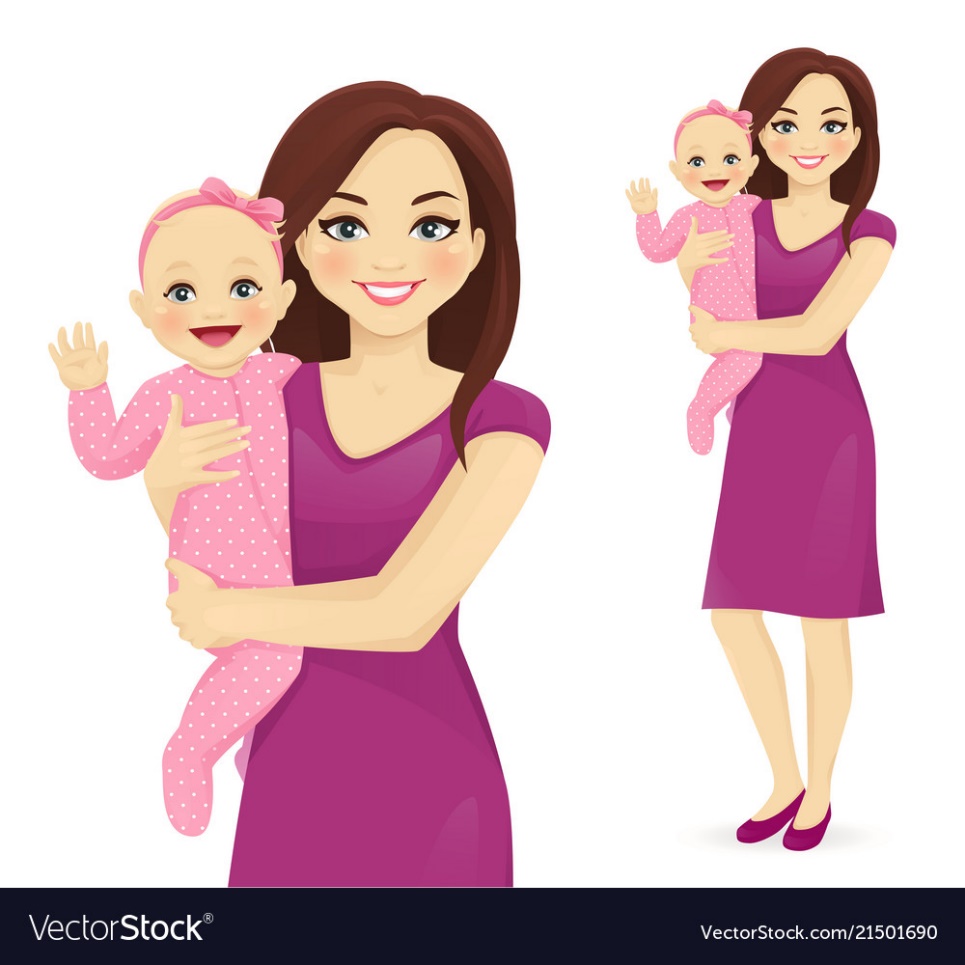 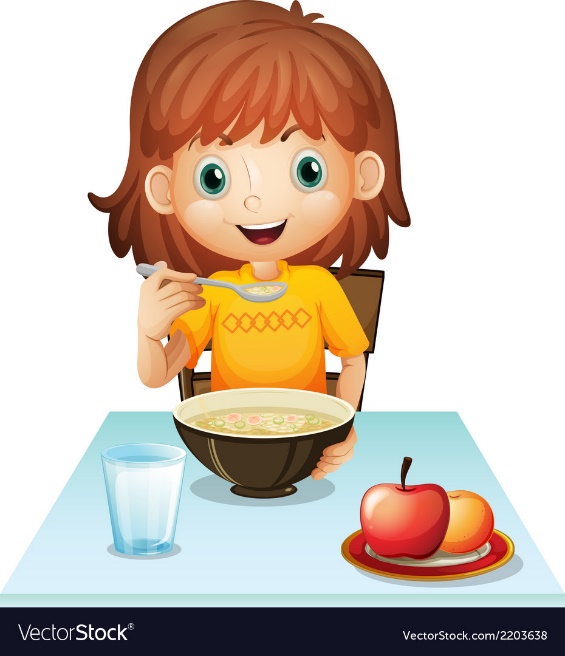 Розглянь малюнки. Чого насправді не буває?
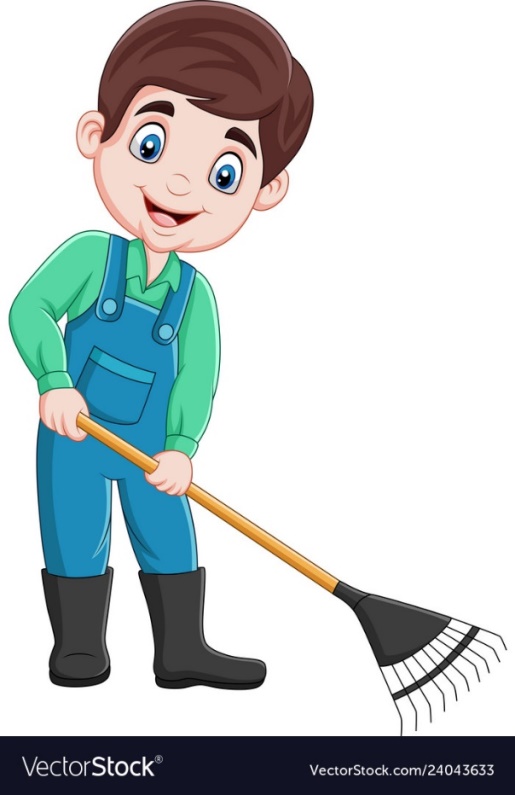 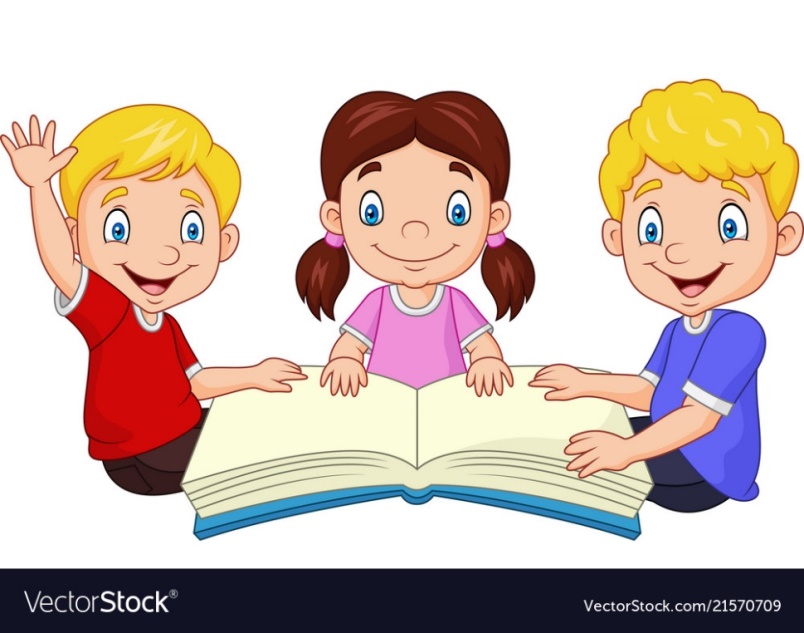 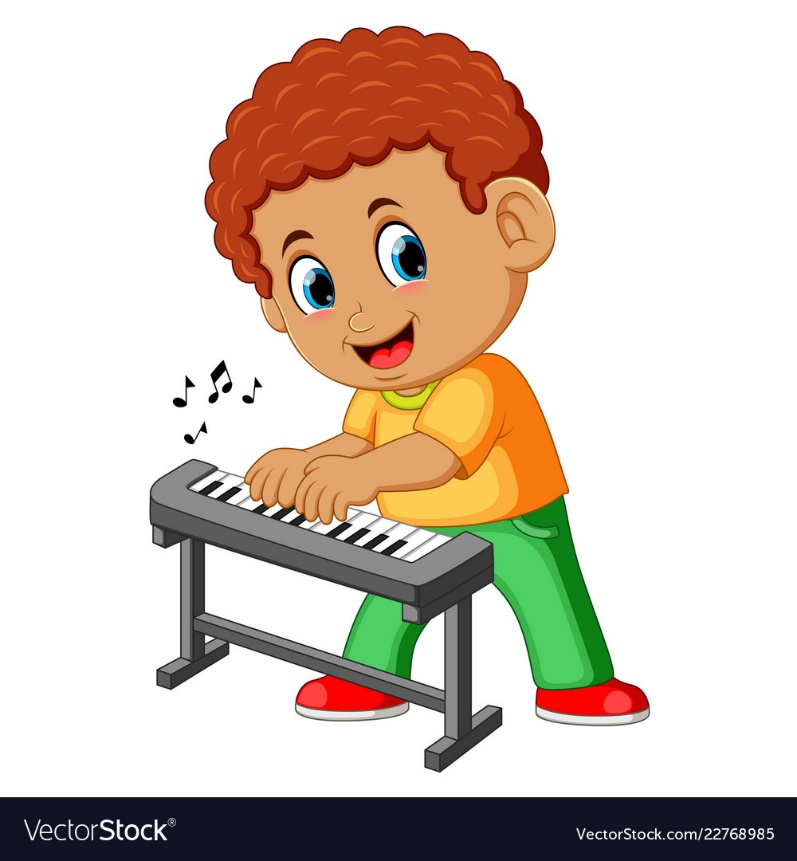 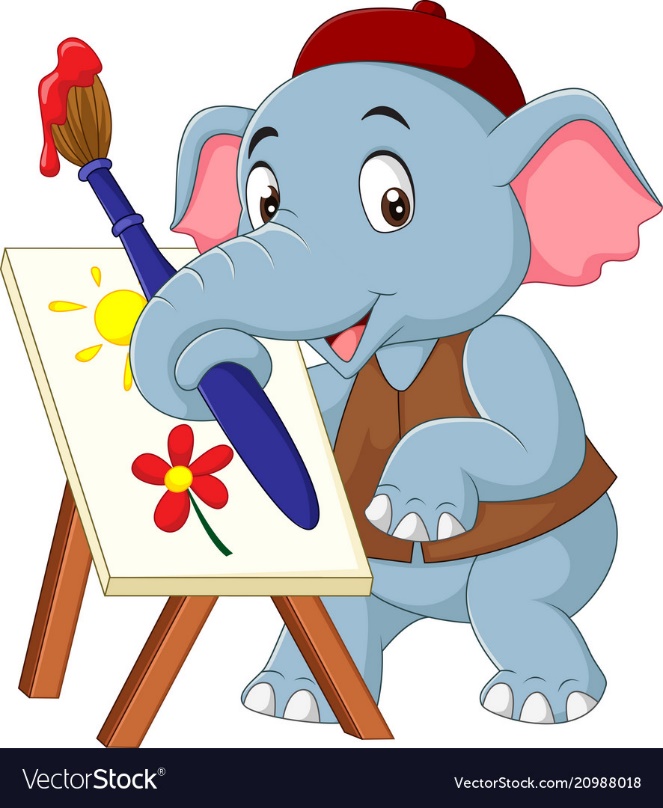 Робота в зошиті
Упізнай, обведи, зафарбуй. Що можуть робити люди, чого НЕ можуть робити тварини?
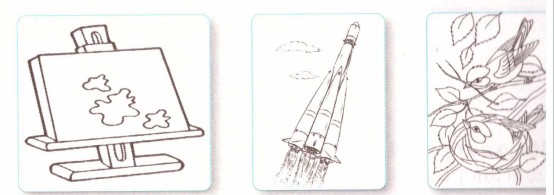 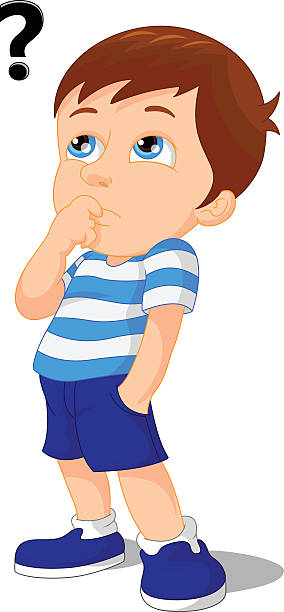 Зошит.
Сторінка
13№5
Вправа «Мікрофон»
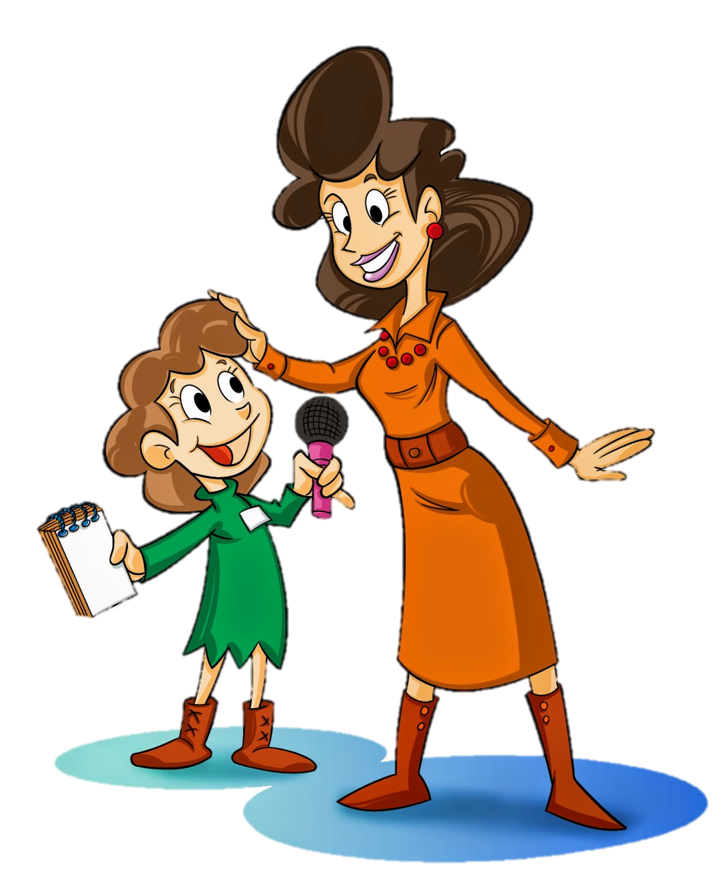 Що об’єднує тебе з живими організмами?
Які ознаки притаманні тільки людям?
Які умови потрібні тобі для життя?
Що тобі найбільше подобається в живій природі? А в неживій?
Рефлексія «Мій олівець»
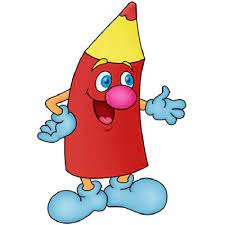 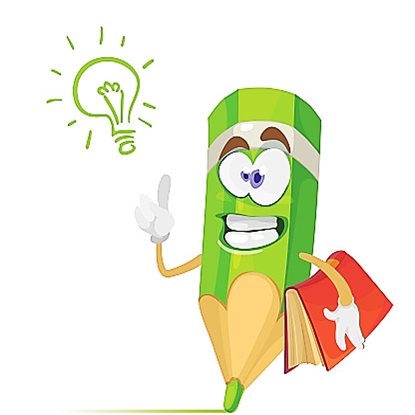 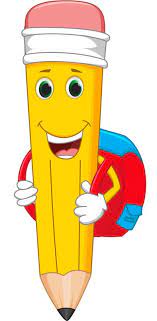 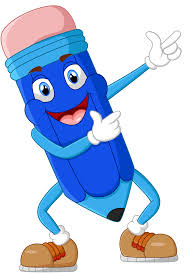 Було цікаво!
Все було легко!
Маю почуття успіху!
Готовий/готова до нових знань
Сьогодні
Творча праця
24.09.2023
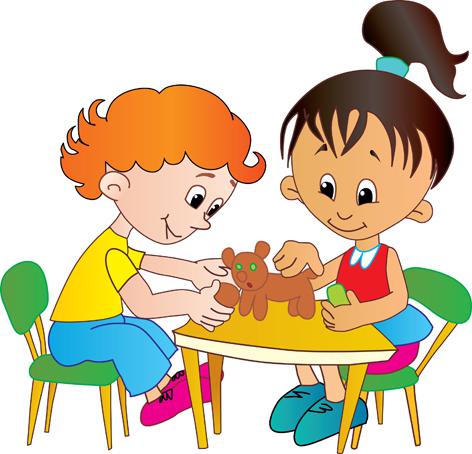